Semantisatieverhaal B:
Weet je wat ik echt een te gek schouwspel vind? Een schouwspel is de gebeurtenis die leuk of mooi is om naar te kijken. Zwermen spreeuwen in de lucht! Zoals deze (klik op de link voor een kort filmpje). Als dat gaande is, als dat aan de gang is, blijf ik altijd staan kijken. Er zijn zoveel verscheidene of verschillende vogels, maar volgens mij zijn spreeuwen de enige die dit schouwspel laten zien. Je denkt bijna dat het een gave is. Een gave is iets dat je van jezelf heel goed kunt, een talent. Maar het hoort gewoon bij de spreeuw. Elke spreeuw kan dit. Dat is dus geen gave. 
Weet je wie er echt een gave heeft? Deze kunstenaar (klik voor extra dia). Hij schildert op de kop!! En het genre, het soort, is moderne kunst. Kijk maar even wat hij doet (klik op de link voor een kort filmpje). Als hij het schilderij omdraait, zie je al goed wat het geworden is. Maar het schilderij is nog onvoltooid. Het is nog niet af. En hij maakt het dan nog even af. Wat onwijs knap hè?! Ik hoef niet te verifiëren of deze man een gave heeft. Ik hoef niet aan te tonen of dat het echt is. Dat lijkt me duidelijk. Ik ben wel benieuwd naar het hele oeuvre van deze kunstenaar. Het oeuvre is alle werken van een kunstenaar. Ik denk dat als dit schilderij geveild wordt, het veel geld zal opleveren. Veilen is verkopen aan de persoon die er het meest voor wil betalen. Op het filmpje doet de kunstenaar mee aan een tv-programma. Zoiets als Hollands Got Talent. Als je in dat tv-programma wint, kun je gelijk op tournee. Dat is de rondreis van kunstenaars naar plekken waar ze optreden. Je bent dan bekend en mensen willen je kunstwerken dan graag zien. 
Wie van jullie zou wel kunstenaar willen worden?
B
[Speaker Notes: Woordenoverzicht
veilen: verkopen aan de persoon die er het meest voor wil betalen
gaande zijn: aan de gang zijn, bezig zijn
het schouwspel: de gebeurtenis die leuk of mooi is om naar te kijken
de tournee: de rondreis van kunstenaars naar plekken waar ze optreden
verscheidene: verschillende, meer dan één
de gave: iets dat je van jezelf heel goed kunt, het talent
het genre: het soort
het oeuvre: alle werken van een kunstenaar
onvoltooid: niet afgemaakt
verifiëren: aantonen dat iets echt, juist is]
Gerarda Das
Marjan ter Harmsel
Mandy Routledge
Francis Vrielink
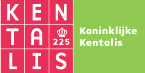 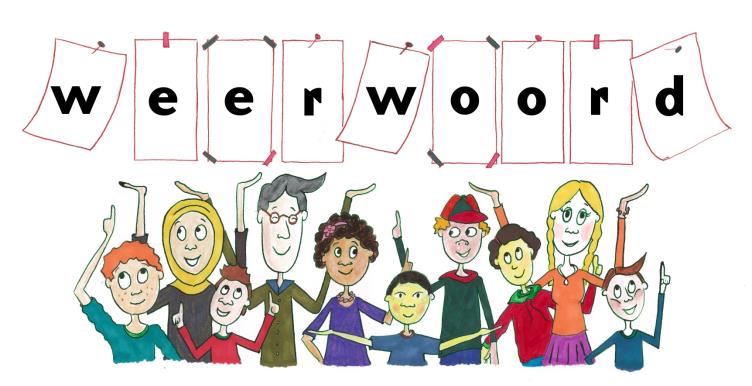 Week 13 – 25 maart 2024
Niveau B
het schouwspel
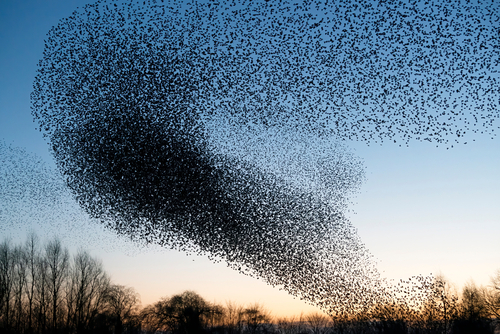 https://youtu.be/X0sE10zUYyY?si=DA5RZ6Hqe65ZbZSv
gaande zijn
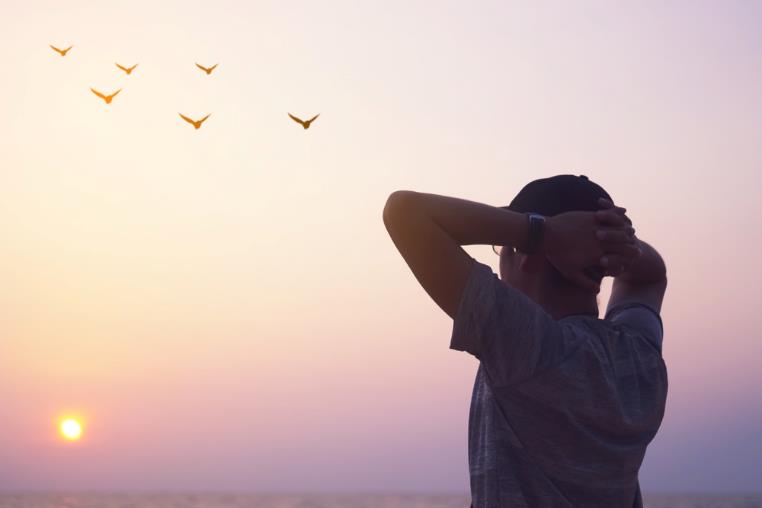 verscheidene
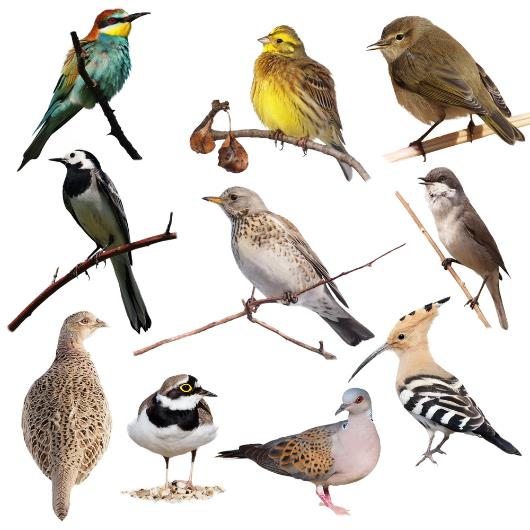 de gave
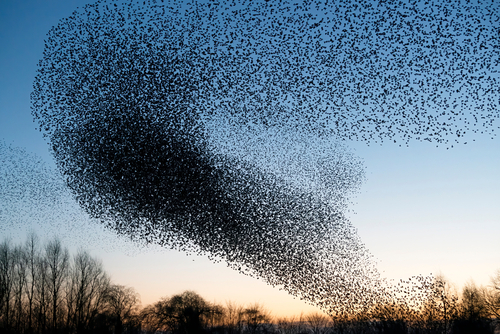 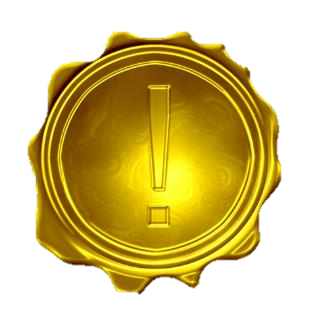 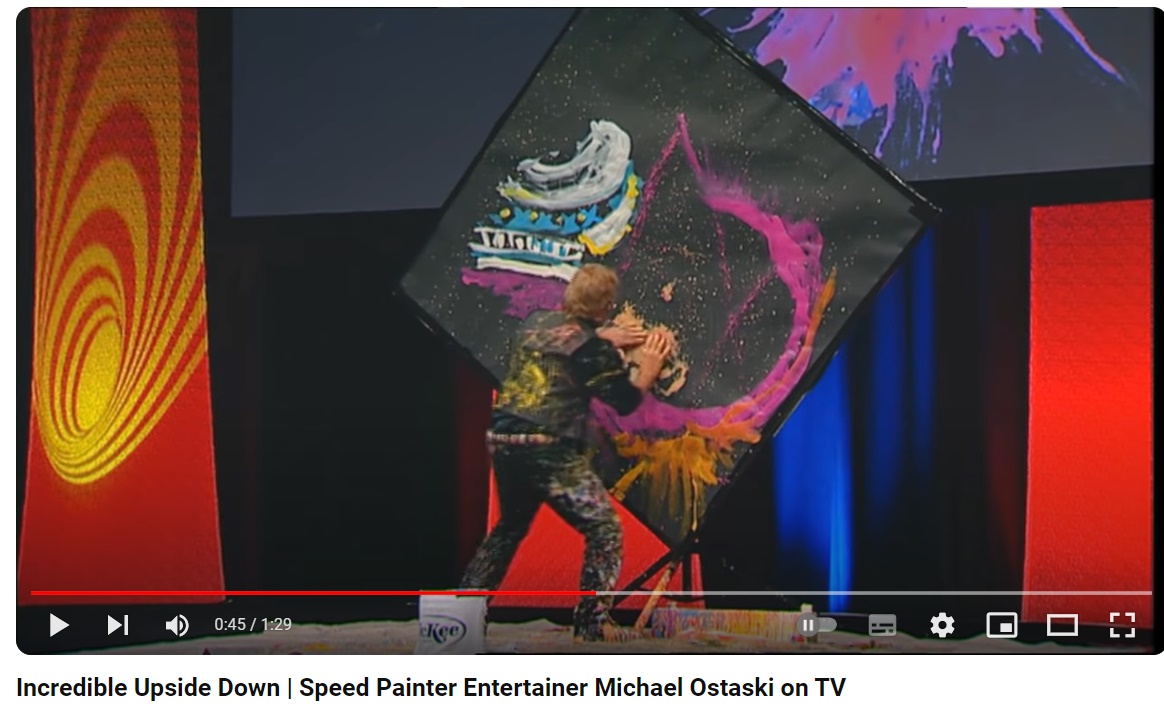 het genre
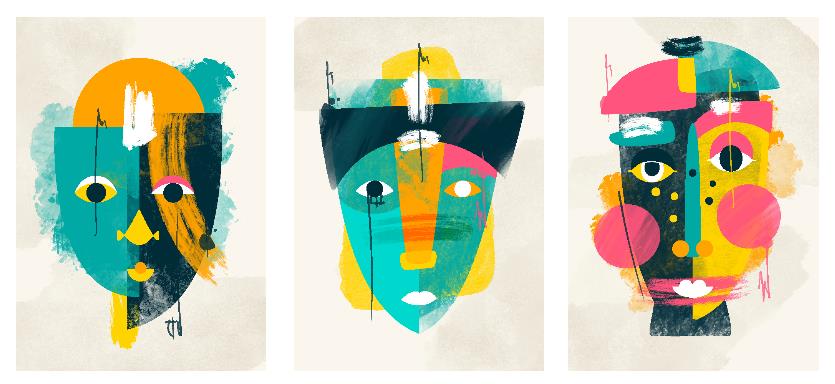 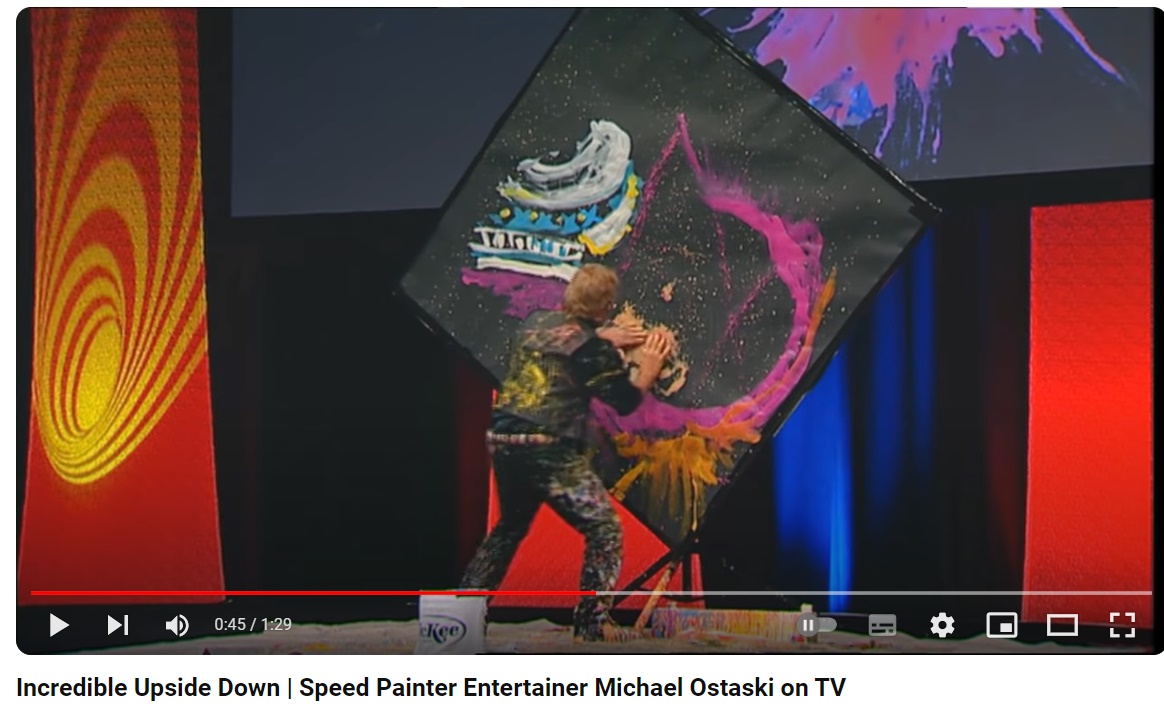 https://youtu.be/GbsF1soqMxI?si=tJo6ylc2AlYsIKaV
onvoltooid
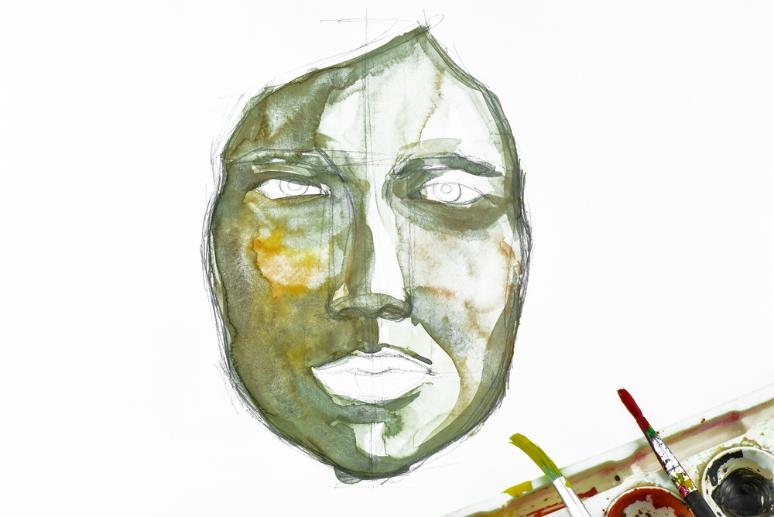 verifiëren
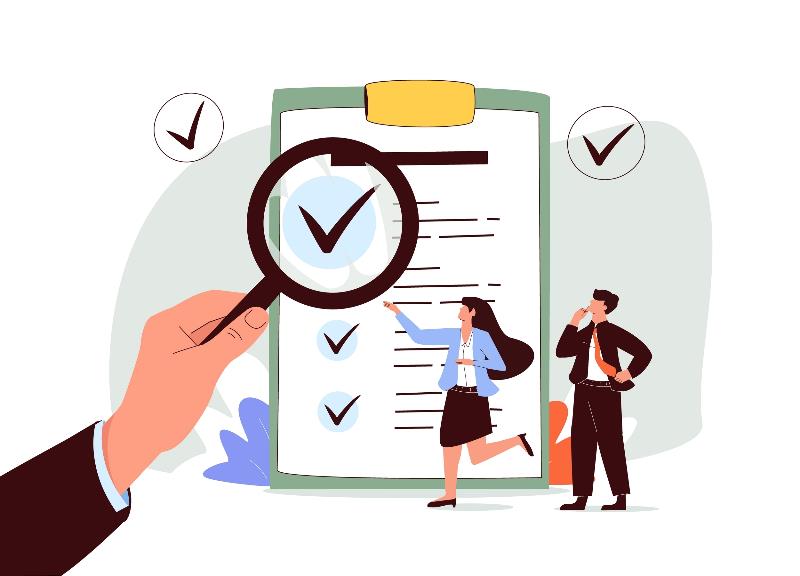 het oeuvre
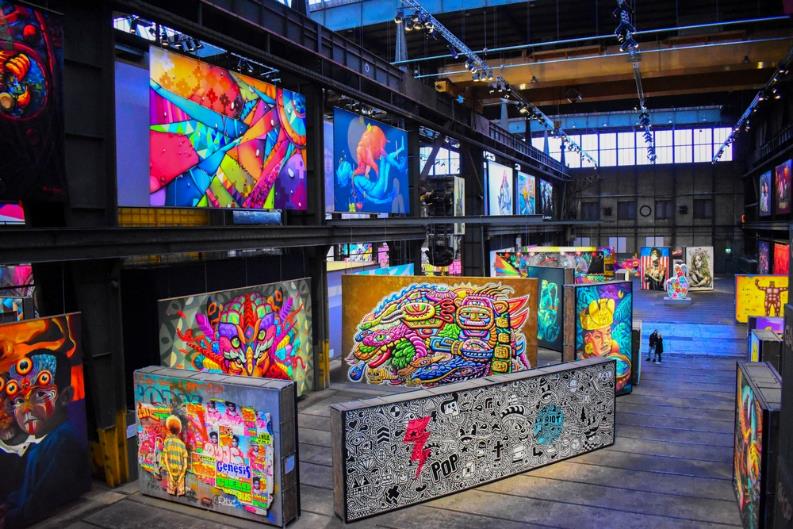 veilen
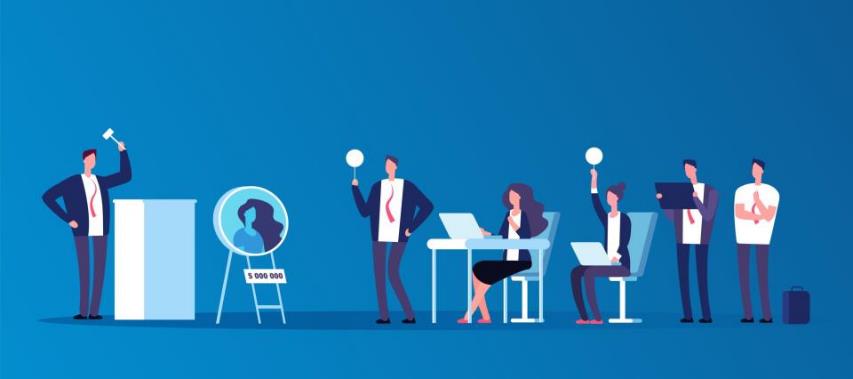 de tournee
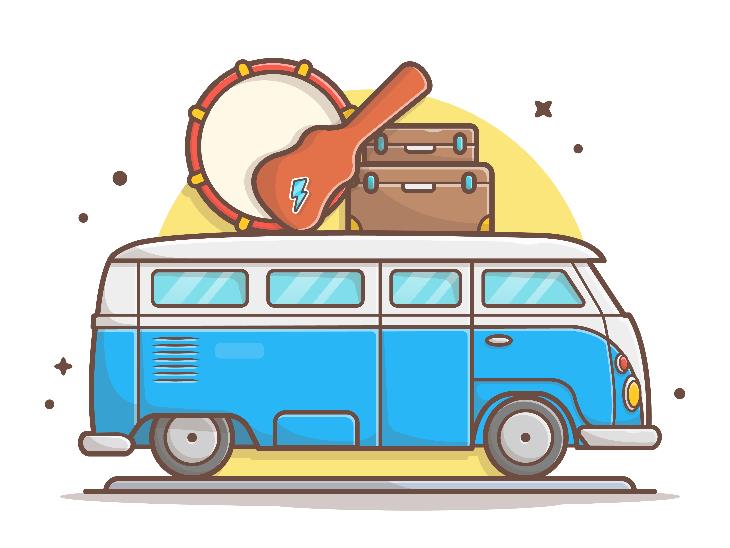 Op de woordmuur:
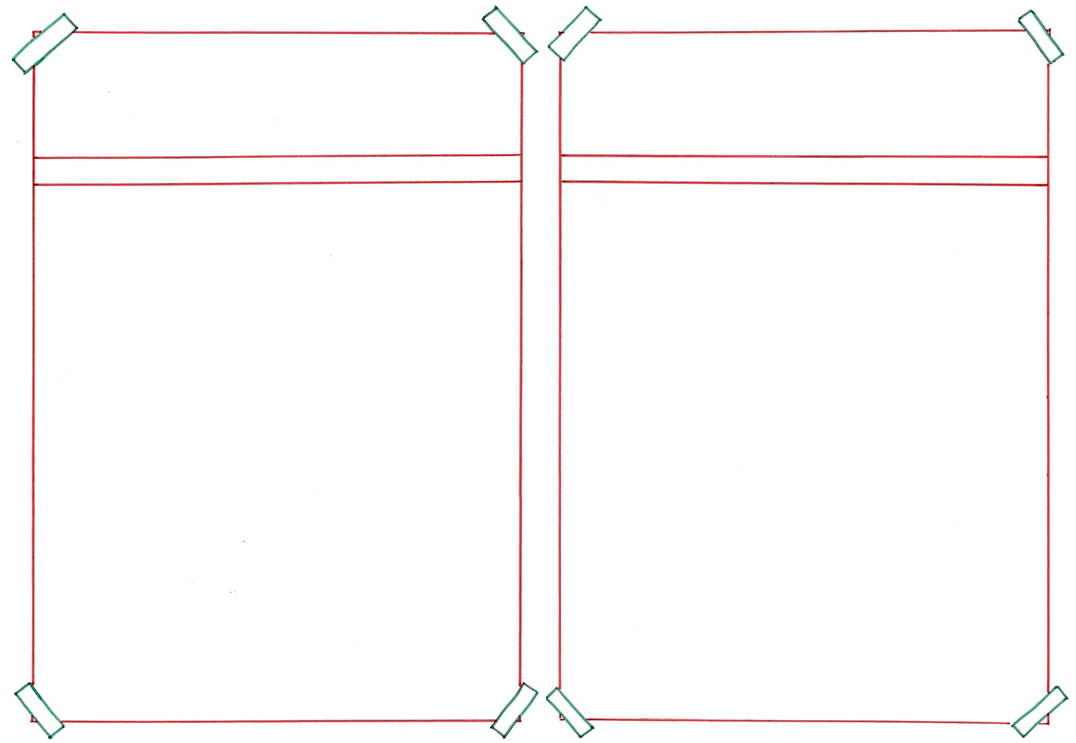 onvoltooid
voltooid
= afgemaakt
 
 
 
 
 
  


Dit schilderij is voltooid. Het is helemaal af.
= niet afgemaakt

  
 
 

 
   
Dit schilderij is nog onvoltooid.
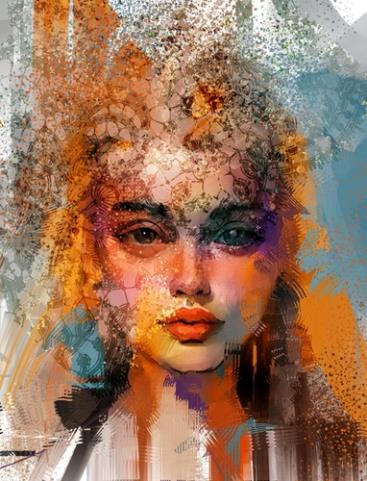 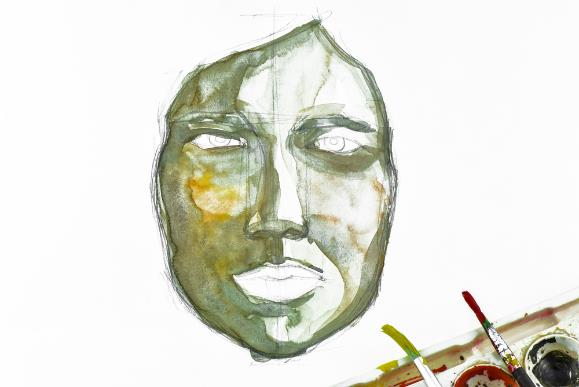 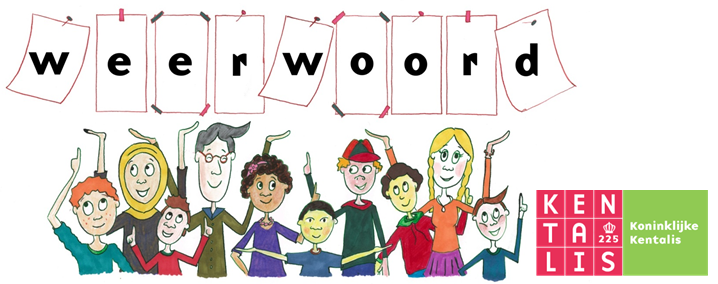 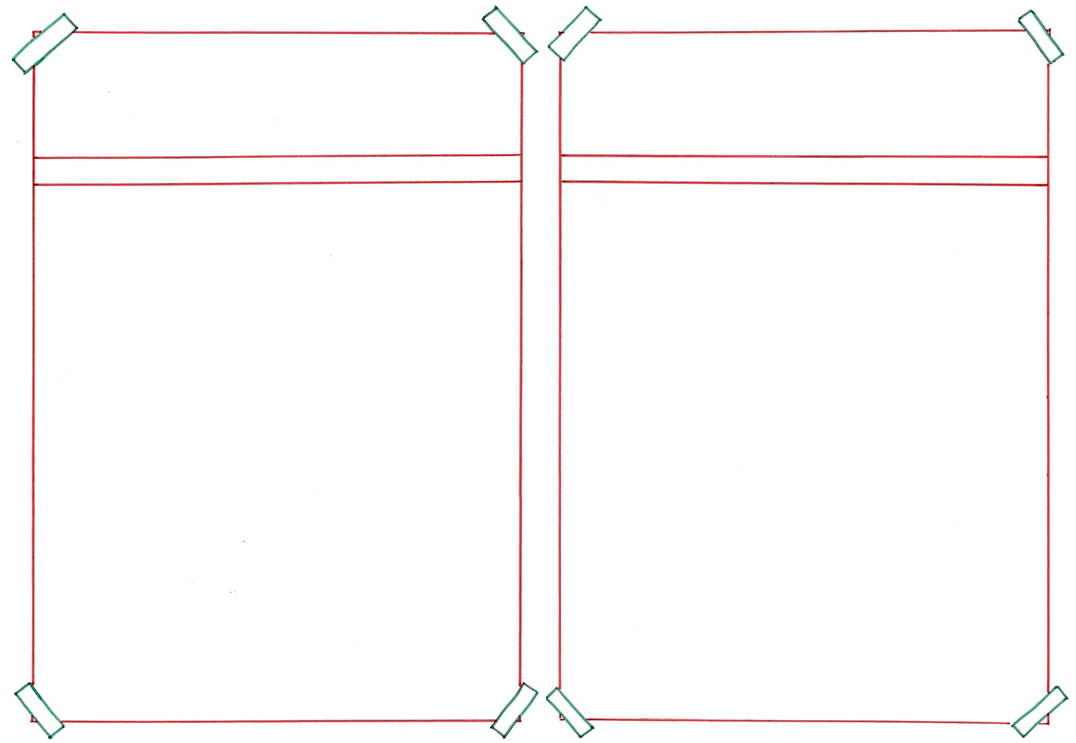 verifiëren
ontkrachten
= aantonen dat een bepaalde conclusie niet correct of mogelijk is 
 
 
  


Hij ontkrachtte dat de video echt is.
= aantonen dat iets echt, juist is
  
 
 

 
   
Ik hoef niet te verifiëren dat deze kunstenaar echt is.
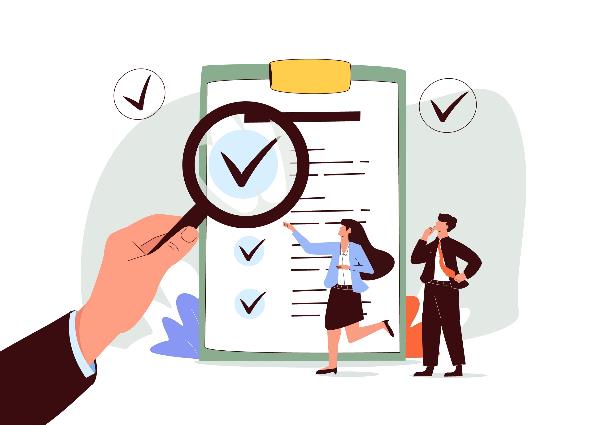 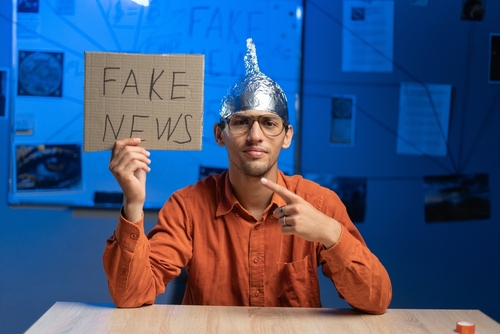 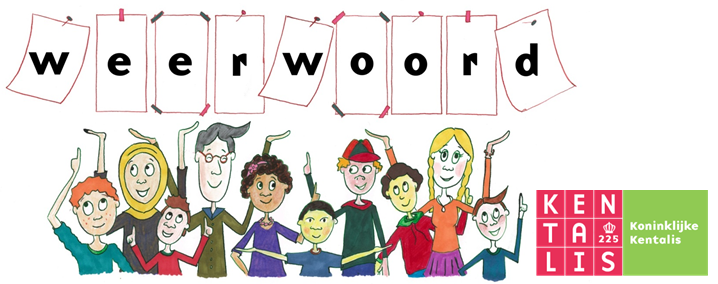 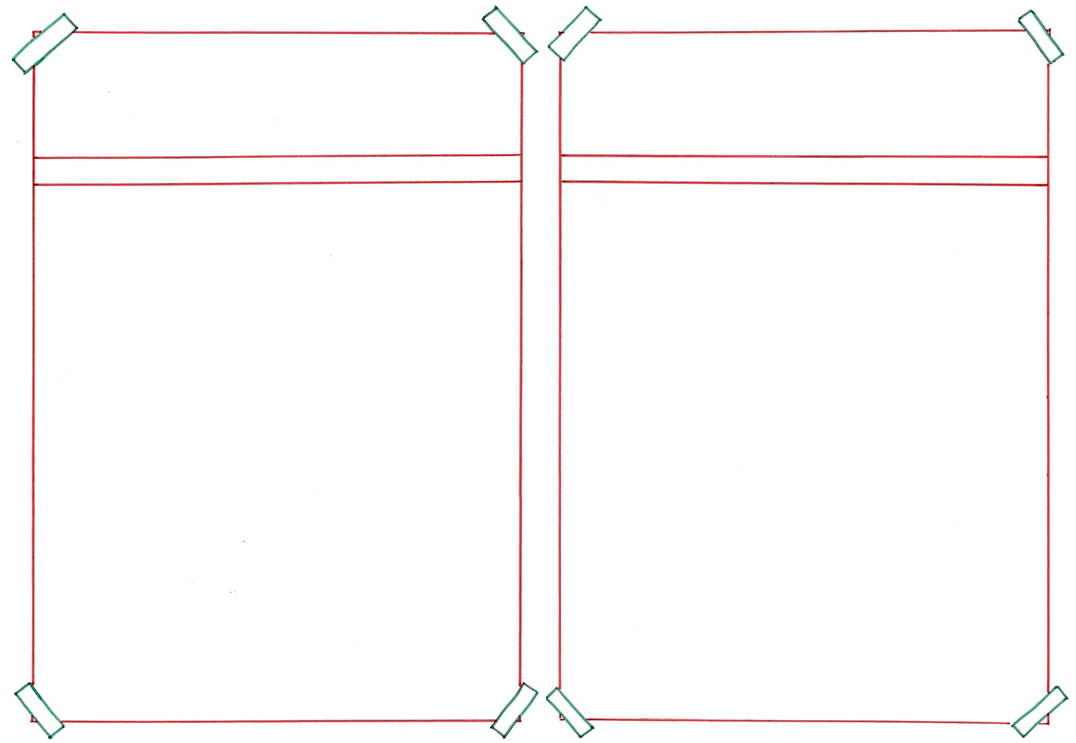 verscheidene
een enkeling
= iemand in z’n eentje
 
 
 
 
 
  


Een enkeling kan bijzondere kunstjes.
= verschillende, meer dan één
  
 
 

 
   
Er zijn verscheidene soorten vogels.
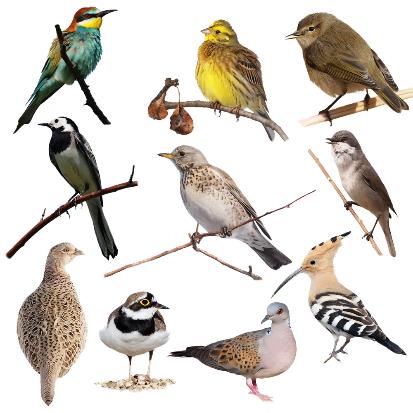 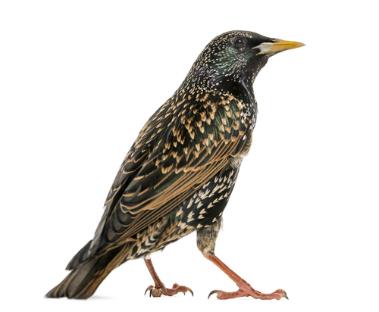 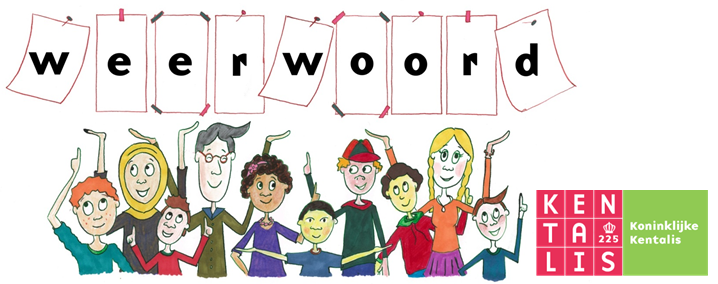 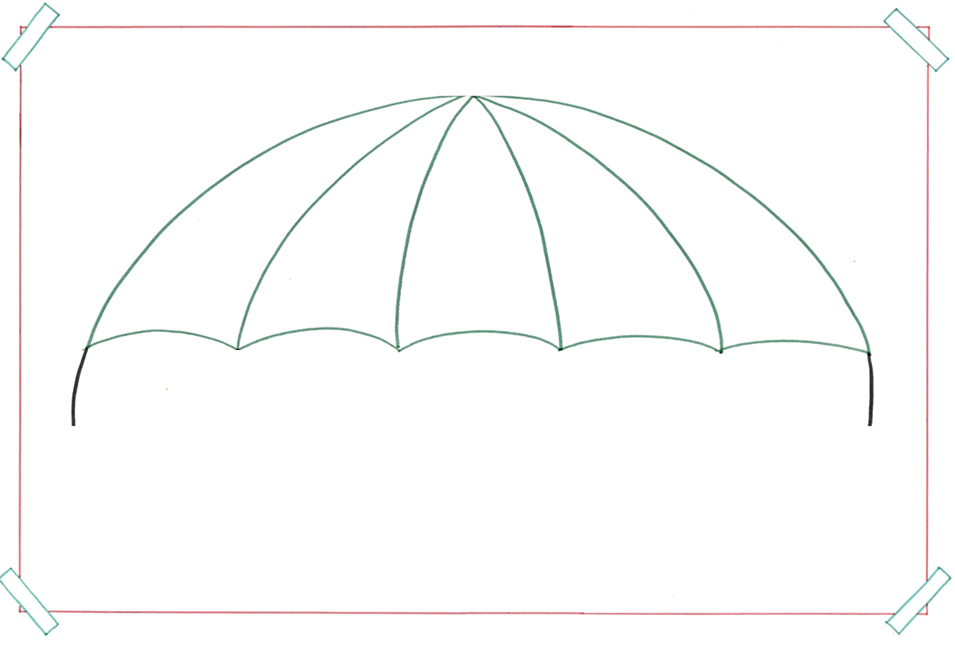 het genre
= het soort
het muziekgenre
het kunstgenre
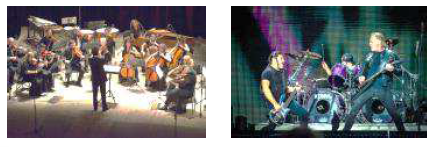 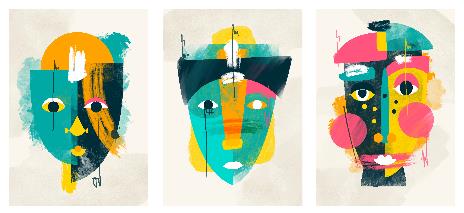 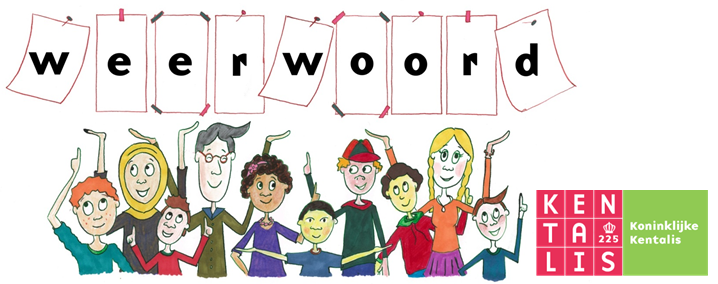 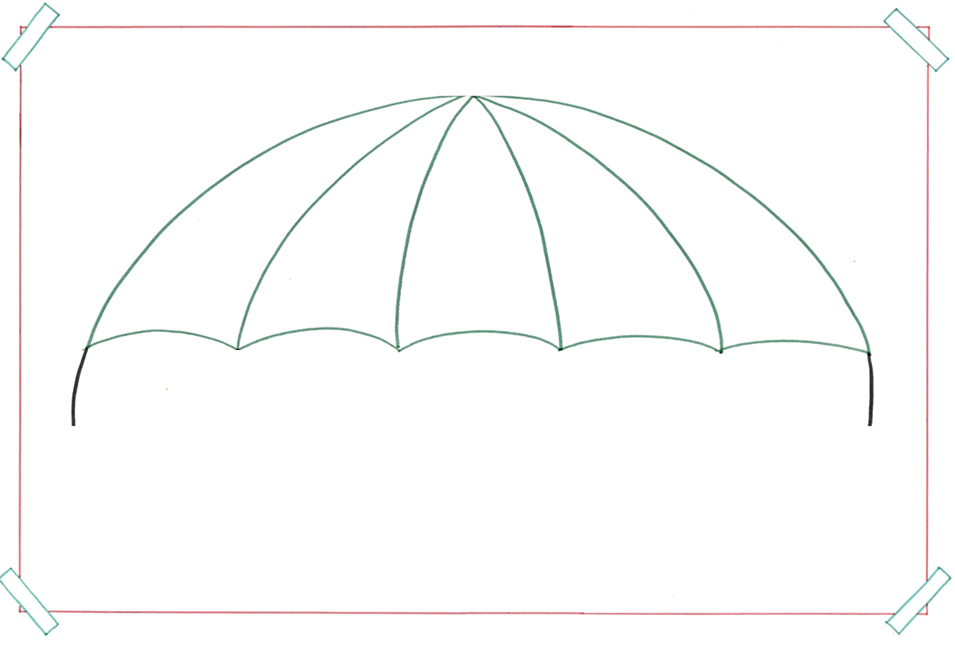 het schouwspel
= de gebeurtenis die leuk of mooi is om naar te kijken
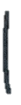 de zwerm spreeuwen
het noorderlicht
de musical
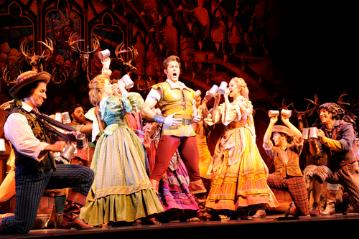 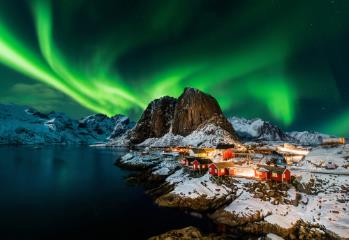 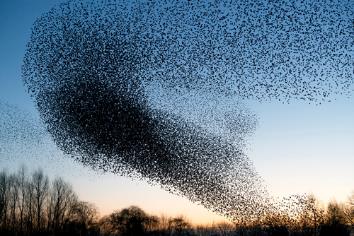 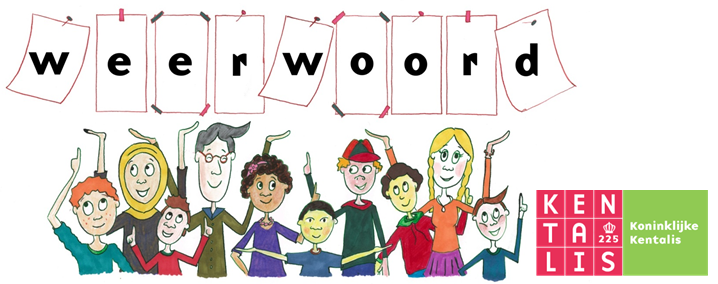 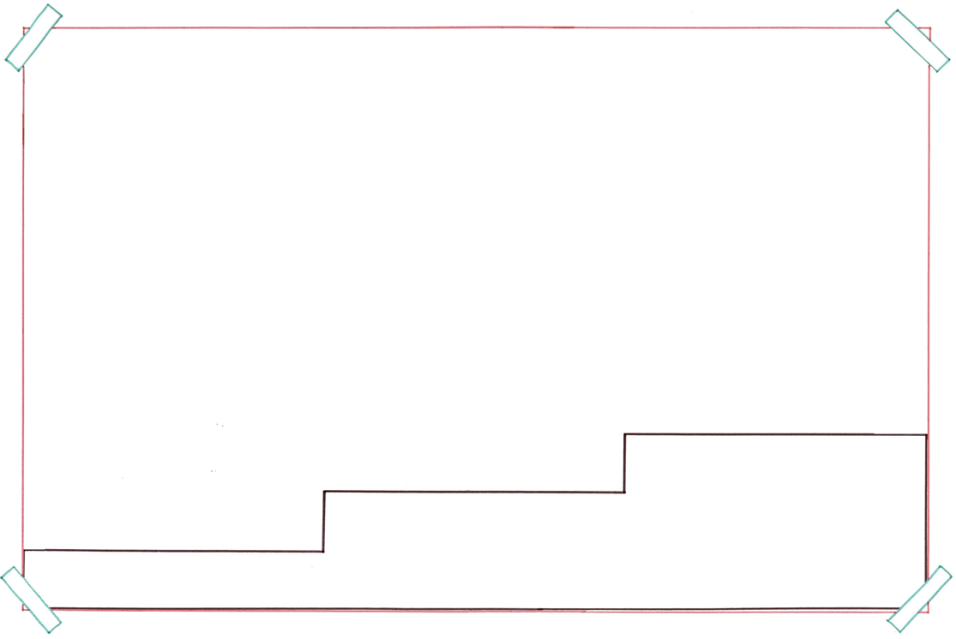 Soms zie je zo’n zwerm starten. Ik blijf dan altijd even staan kijken als het gaande is. En het eindigt meestal ook vrij plotseling weer.
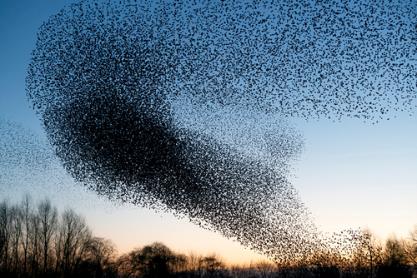 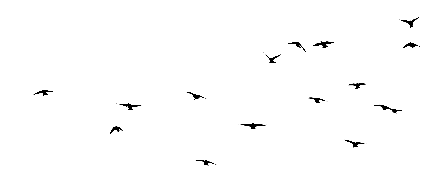 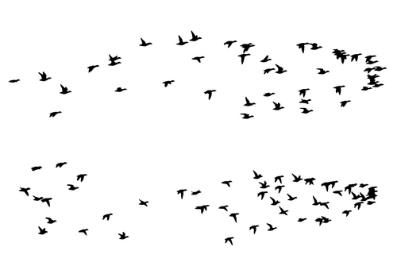 eindigen
gaande zijn
= stoppen
starten
= aan de gang zijn, bezig zijn
= beginnen
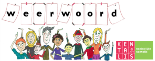 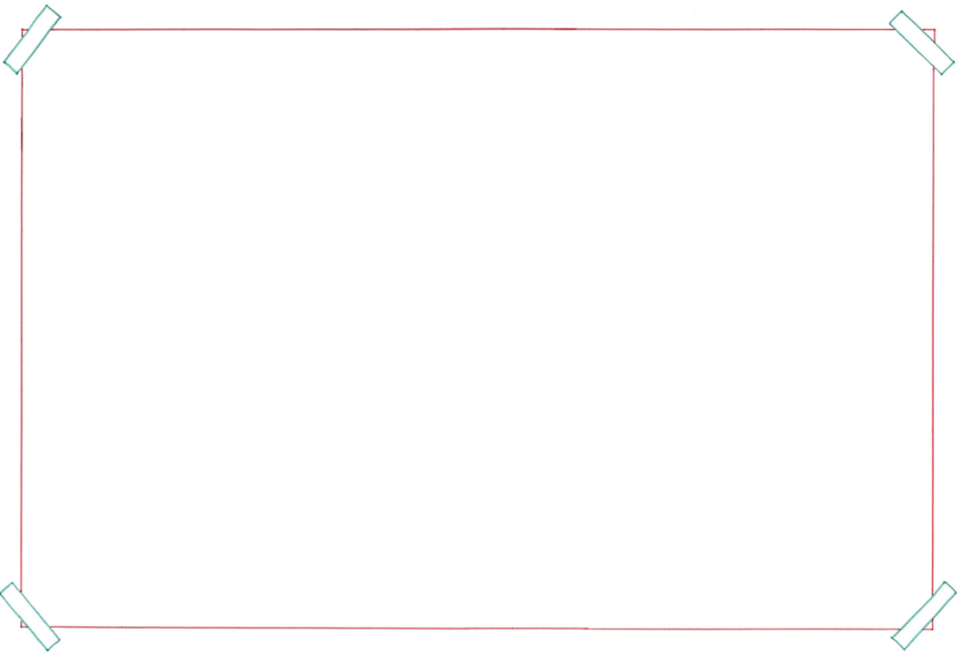 veilen
= iets verkopen aan de persoon die er het meest voor wil betalen
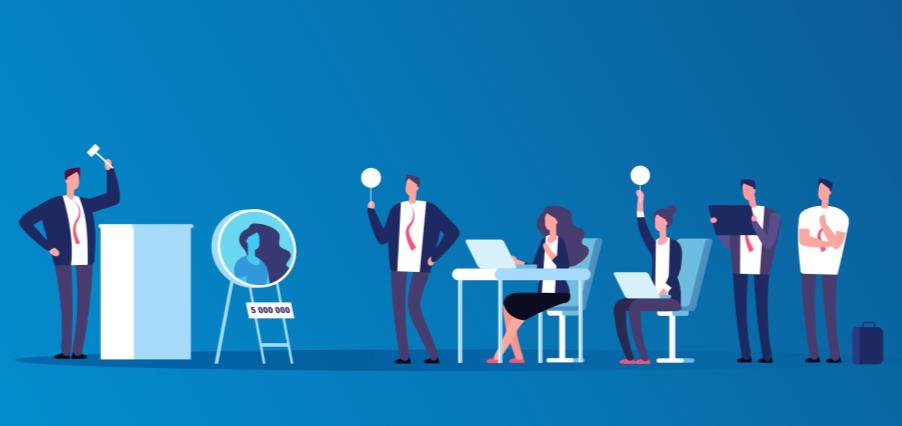 de veilingmeester
bieden
= het bedrag noemen dat je ergens voor wil betalen
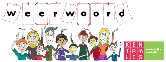 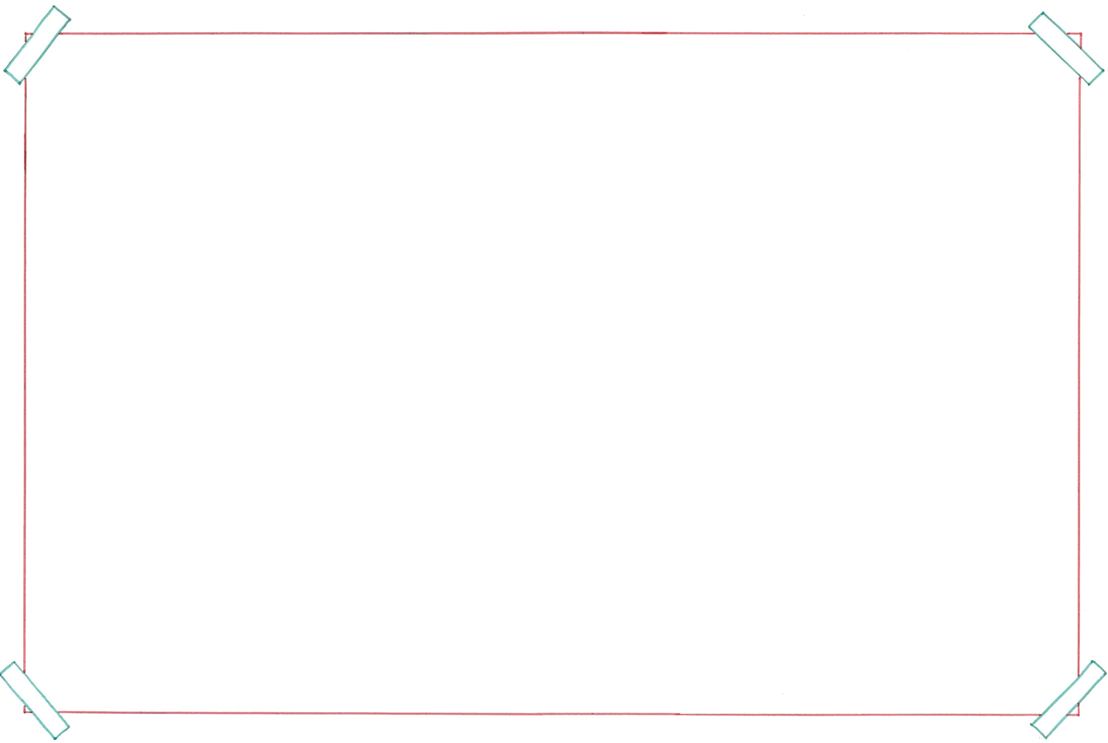 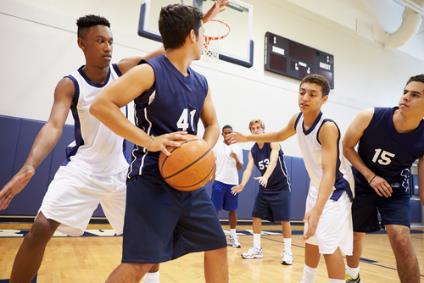 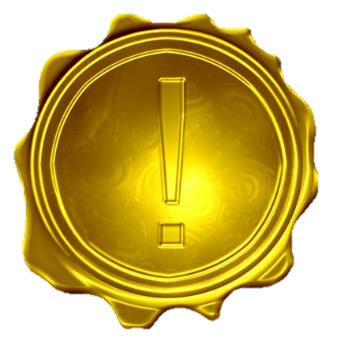 sporten
de gave
= iets dat je van jezelf heel goed kunt, het talent
zingen
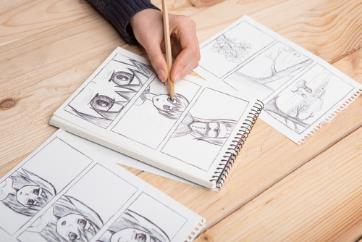 tekenen
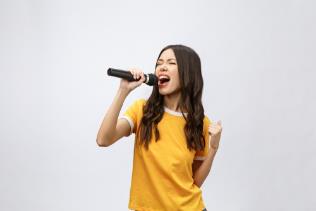 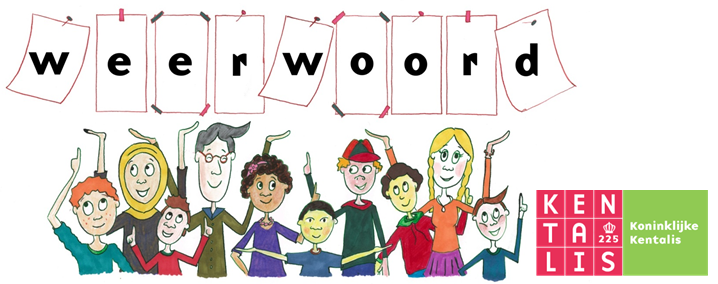 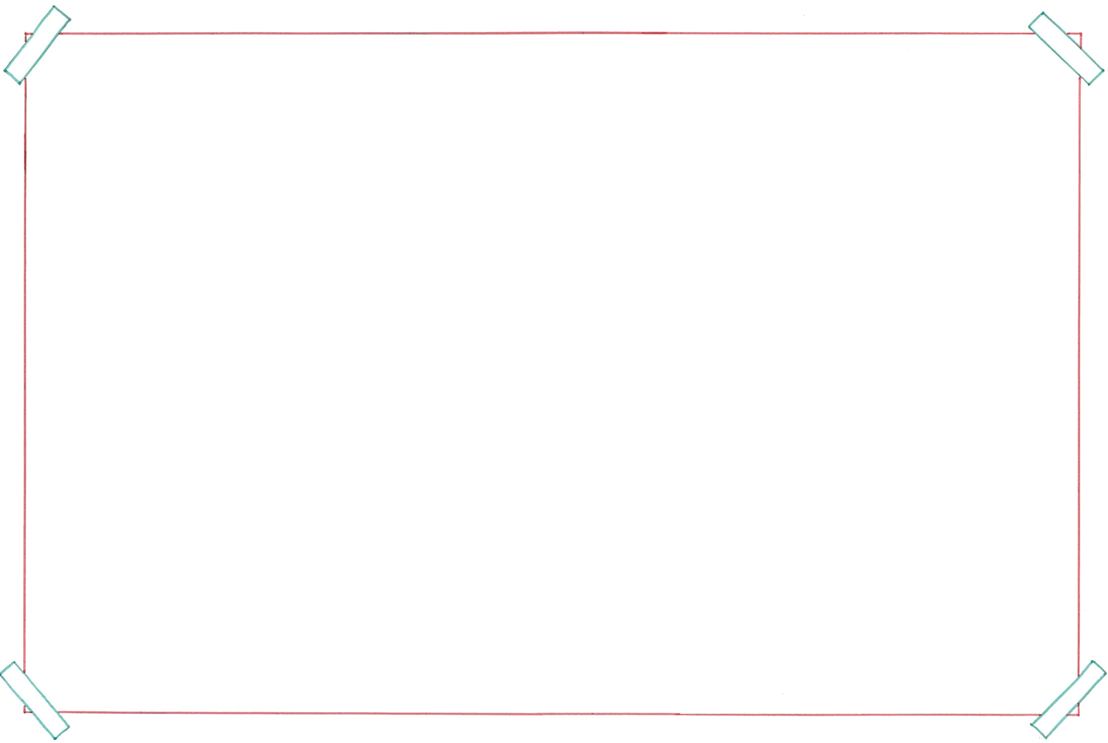 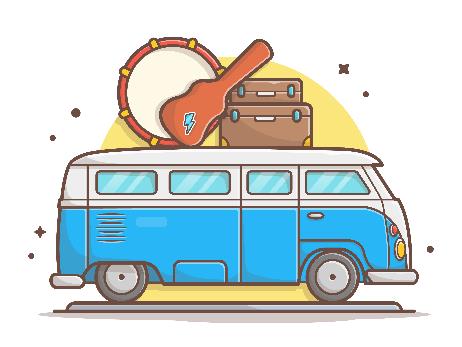 de tourbus
de tournee
= de rondreis van kunstenaars naar plekken waar ze optreden
het optreden
de route
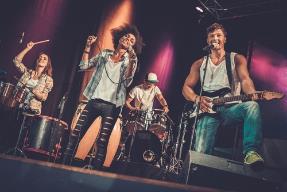 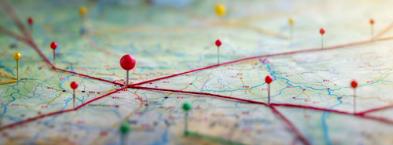 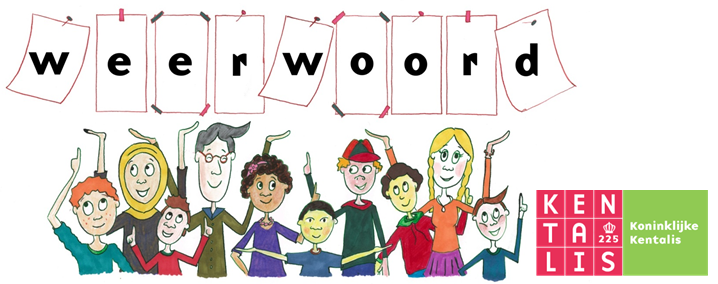 het oeuvre= alle werken van een kunstenaar








Ik ben wel benieuwd naar het hele oeuvre van deze kunstenaar.
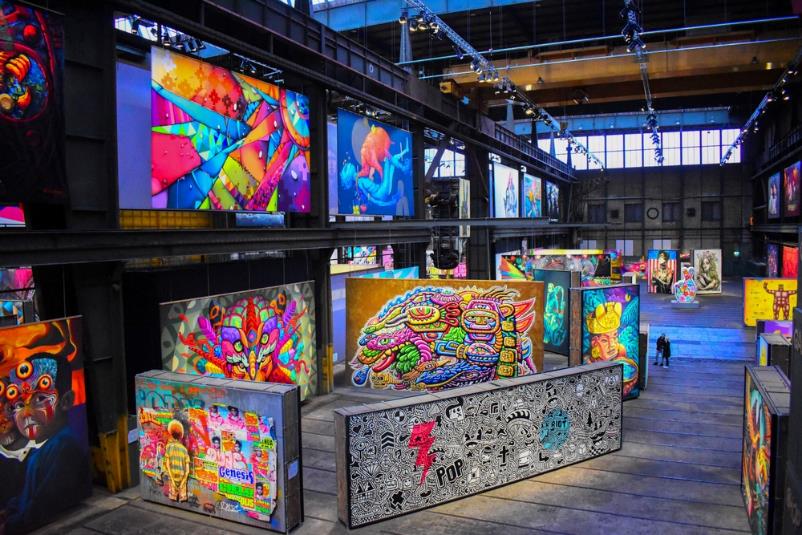 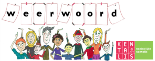